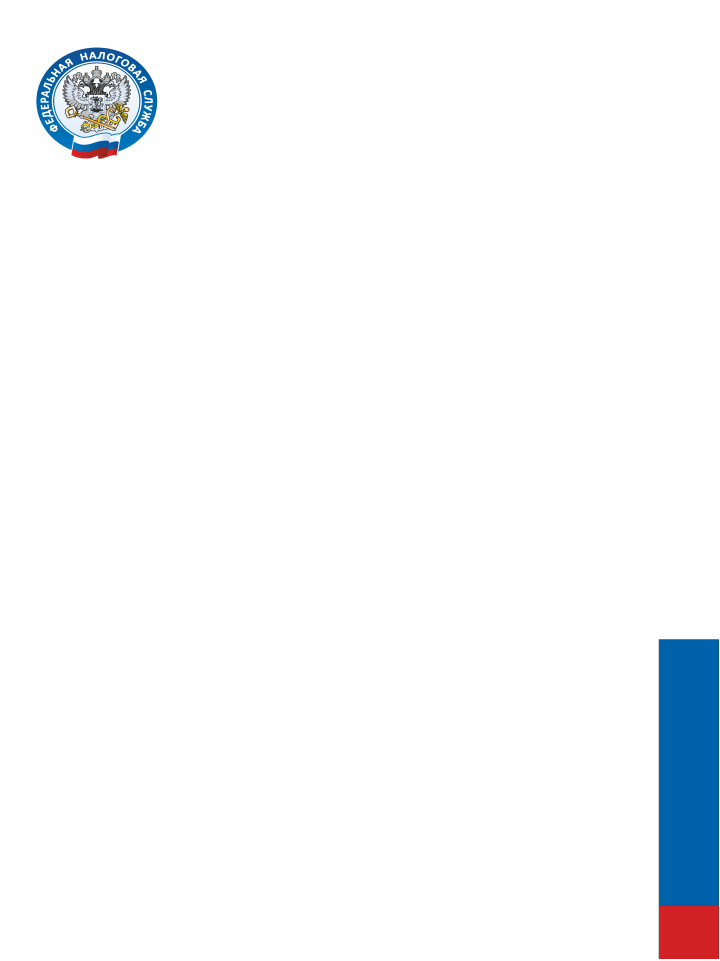 МЕЖРАЙОННАЯ ИФНС РОССИИ №7
ПО ЗАБАЙКАЛЬСКОМУ КРАЮ
Уважаемые налогоплательщики!

Необходимо подать декларацию 3-НДФЛ 
в срок до 30 апреля 2021 года
если в  2020 году Вы получили доходы:
- от продажи имущества, находившегося в собственности менее 3-х лет (приобретённого до 01.01.2017 года);
- от продажи имущества, находившегося в собственности менее 5 лет (приобретённого после 01.01.2017 года кроме случаев, если имущество получено в порядке
дарения и наследования от членов семьи и близких родственников, в результате приватизации или по договору пожизненного содержания); 
- от ценных бумаг, долей в уставном капитале;
- от сдачи квартир, комнат и иного имущества в аренду; 
- от предпринимательской деятельности; 
- полученные в порядке дарения; 
- в виде выигрышей в лотереи и т.д.
Оплата налога, исчисленного в соответствии с декларацией, производится не позднее 15 июля 2021 года 

Непредставление в установленный законодательством срок налоговой декларации в налоговый орган влечёт наложение штрафа согласно ст. 119 НК РФ

На граждан, представляющих налоговую декларацию за 2020 год исключительно с целью получения налоговых вычетов по НДФЛ (стандартных, социальных, инвестиционных, имущественных при покупке жилья), установленный срок подачи декларации - 30 апреля 2021 года - не распространяется.
Телефон Единого контакт-центра (звонок бесплатный): 8 (800) 222-2222 Сайт: www.nalog.ru